Tittel (plassert øverst, godt synlig, kortfattet, skal vekke interesse)?
Forfattere (liten skrift)
Introduksjon
(Få leseren på kroken! 1 - 2 setninger.
Formålet?
Hva er din hypotese?
Resultat
Viktigste funn først
Skal svare ut hypotesen eller formålet
Konklusjon
Kort, gjerne i stikkordsform
(250 – 300 ord)

Helt kort:
Betydning for praksis, videre forskning?
Metode
Beskrivelse er avhengig av hovedbudskapet/
metode brukt. 100 – 200 ord. Kan bruke figurer og grafer (eks over inkluderte)
Sett inn grafer, bilder – form slik du ønsker men ha en «tråd». Presenter oversiktlig.
Obs: opphavsrett til bilder
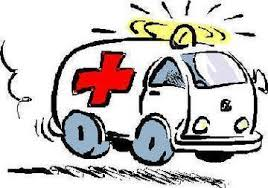 Referanser (liten skrift)